District Annual Report2014-2015
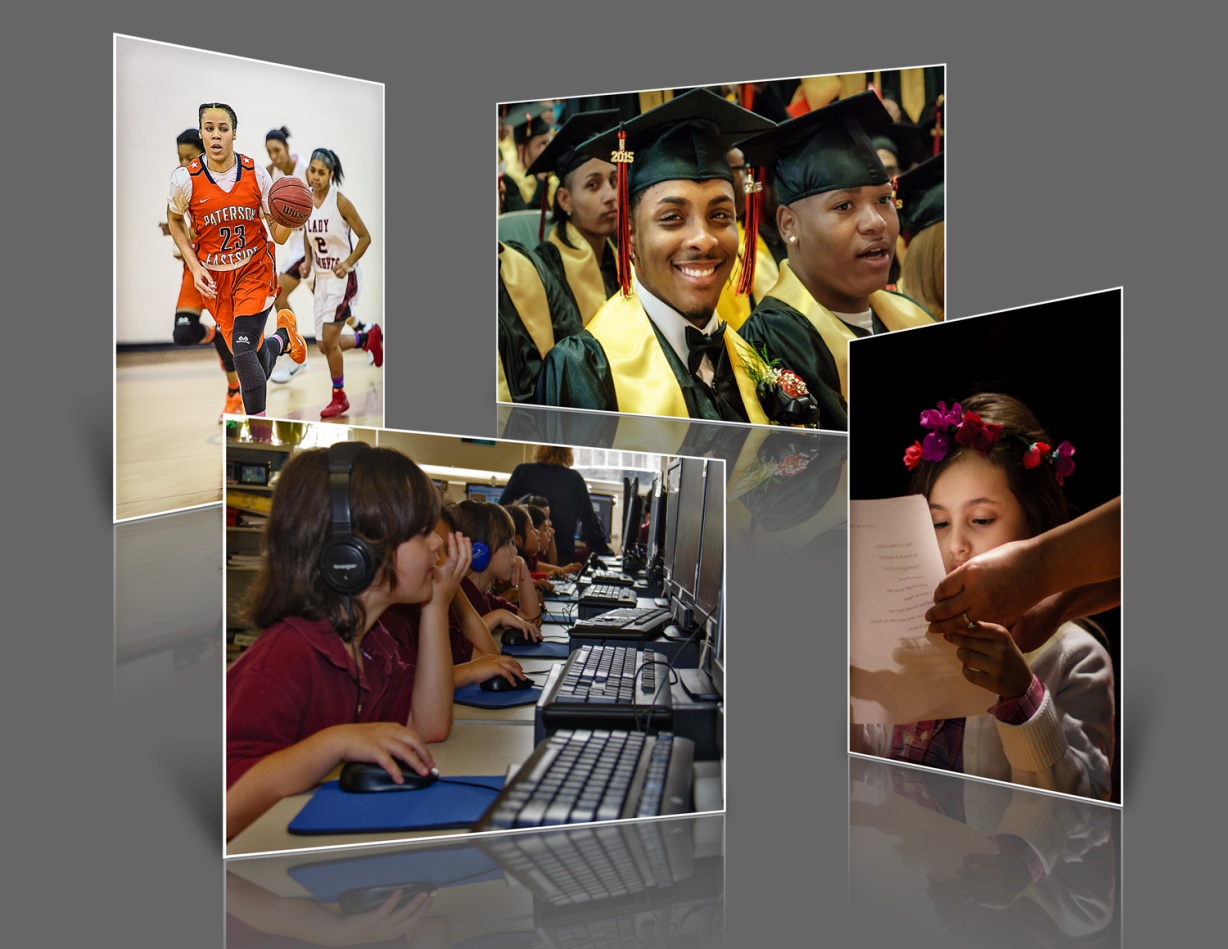 Donnie W. Evans, Ed.D.
New Jersey State Board of Education Meeting
February 10, 2016
Objectives
Provide contexts for work underway in PPS
Challenges and obstacles
Brighter Futures Vision, Mission, Goals & Objectives
Review district transformation objectives and initiatives for transforming the district
Review process & academic outcomes (past & present)
Review “Next Steps”
2
School Board2014-2015
Dr. Jonathan Hodges, President 
Mr. Kenneth Simmons, Vice President
Ms. Chrystal Cleaves 
Mr. Christopher Irving 
Mr. Errol S. Kerr
Mr. Manny Martinez
Dr. Lilisa Mimms
Mr. Flavio Rivera
Mr. Corey Teague
3
The District 2014-2015
Total Students			28,172*
PreK-12 (In District) 		25,247	
Pre-K (Private Providers)	  2,925
Special Education		  3,236 
LEP					  3,524
Free/Reduced Lunch		   92%
Instructional Staff		  2,650
Total Staff (inc. subs)	  	  5,247
Total Schools			     54
*  2014-2015 ASSA Report;  does not include Adult High students
4
Challenges & Obstacles
Student Academic Outcomes
College Admission
& Completion Rates
Internal & External 
   Communications
Attendance Rates
Facilities
Family & Community Engagement
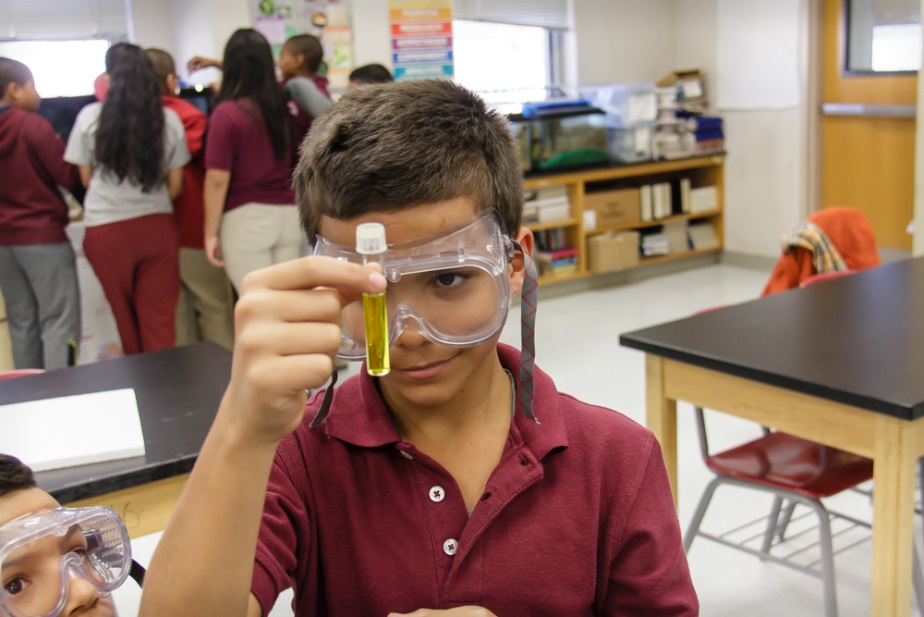 5
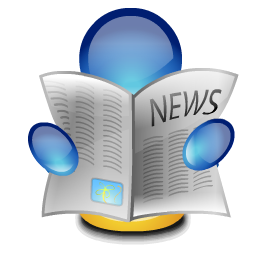 “Life getting better for Paterson's poorest kids” 

“The participation rate in Paterson's school breakfast program is now 93 percent, 
tops among large, urban districts in New Jersey, according to the report.”

– The Star Ledger, NJ.com – 12/11/2015
6
The Strategic Plan- Brighter Futures-
Vision
To be the leader in educating New Jersey’s urban youth

Mission
To prepare each student for success in the college/university of their choosing and in their chosen career
7
Brighter Futures: Core Beliefs
The core business of schools and the school district is teaching and learning which influences all decisions and activities in the district.
All children can achieve at high levels and it is the responsibility of educators to create environments where student learning can occur.
Effective instruction makes the most difference in student achievement.
All staff must be committed to “children first” and to the pursuit of high student achievement.
All schools must be safe, caring and orderly to enable teachers to teach and students to learn.
Only through collaboration with and engagement of community organizations, institutions, agencies, and families can the district realize its vision and mission.
8
District Priorities
Effective Academic Programs:  Programs are research based and outcomes driven

Creating and Maintaining Healthy School Cultures:  Schools are safe to enable teachers to teach and students to learn

Family and Community Engagement:  District and school staff collaborate with and engage families and community institutions, organizations, and agencies

Efficient and Responsive Operations:  Operations support the district and school’s core business and is responsive to the needs of staff, students, and community
9
Priority I:  Effective Academic Programs
Goal 1:		Increase academic achievement 

Goal 2:  	Increase graduation rate 

Goal 3:  	Increase college preparedness rate

Goal 4:   	Create student centered supports to ensure 		that all students are engaged in school

Goal 5:		Provide technology to enable teaching and 			learning for the 21st Century
10
Priority II:	Creating and Maintaining                                    Healthy School Cultures
Goal 1:  	Increase focus on the Paterson Effective Schools 		Model (PESM)

Goal 2:  	Reconfigure schools to increase student 			engagement

Goal 3:  	Expand School Choice options 

Goal 4:		Create/maintain clean and safe schools that 		meet 21st century learning standards
11
Priority III:  Family and Community 	Engagement
Goal 1:  	Increase parent and family involvement by 			expanding and improving PTOs/PTAs

Goal 2:   	Create more Full Service Community Schools 

Goal 3:  	Expand partnerships with community 			organizations, agencies, and institutions 

Goal 4:		Increase parent education opportunities to meet 		parents’ needs
12
Priority IV:  Efficient and Responsive 	District-Level Operations
Goal 1:  	Improve internal and external communication 

Goal 2:  	Strengthen customer service orientation in 			schools and district offices

Goal 3:		Increase accountability for performance 

Goal 4:		Increase administrative and staff capacity
13
Transformation Objectives
Build healthy school cultures & climates
Efficient & responsive district operations
Implement teacher & administrator evaluation systems
Implement Common Core State Standards
Implement high impact academic interventions for low performing students
Strengthen the district’s assessment system
Build capacity among staff
Teachers
Principals & vice-principals
District administrators & supervisors
14
District
Priority & Focus Schools
Focus Schools

School 2		School 18
School 3		School 20
School 5		School 21
School 8		School 24
School 11		School 25
School 12		School 26

Dr. Martin Luther King Jr. 
New Roberto Clemente
EHS-Information Technology
EHS-Culinary Arts, Hospitality & Tourism
EHS-Government and Public Admin.
Academy High Schools
Priority Schools

School 6
School 10  (SIG)
School 13
School 15
School 28
Rev. Dr. Frank Napier Jr.  (SIG)
15
Accomplishments 2009-2014
Restructured and re-staffed comprehensive high schools into small autonomous thematic high schools
Eastside Culinary Arts, Hospitality & Tourism
Eastside Information Technology
Eastside Government and Public Administration
JFK Architecture & Construction Trades
JFK Education and Training
JFK Business, Technology, Marketing & Finance
JFK Science, Technology, Engineering & Math

Converted all high schools to
    “schools of choice”
Expanded Alternative High School capacity 
Created first curriculum-based, student operated credit union
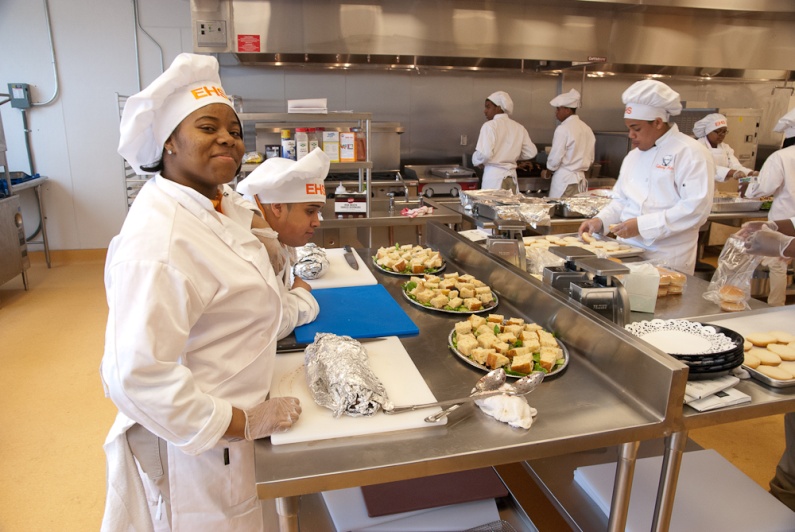 16
Accomplishments 2009-2014
Restructured & re-staffed lowest performing elementary schools
Rev. Dr. Frank Napier, Jr. /School 4 (SIG)
New Roberto Clemente Middle School (SIG)
School 6 (SIG)
School 10 (SIG)
School 15
Don Bosco Middle School

Implemented the Paterson Effective Schools Model to establish healthy school cultures

Completed process re-design of operational and instructional processes and procedures and realized               $2 million annual savings in the following areas with the assistance of the American Productivity Quality Center (APQC):
Finance		Human Resources
Academic Services		Assessment
Student Registration	Student Information Services
Facilities		Benefits

Initiated pre-K through grade 3 literacy initiative
17
Accomplishments 2009-2014
Created five Full Service Community Schools (Schools 4, 5, 6, 15, & New Roberto Clemente)

Ended Social Promotion

Awarded local control of the “Operations” district performance review (DPR) area as a result of sustained high performance in this area 

Auditor’s Management Reports (AMR) for 2012-2013, 2013-2014, & 2014-2015 indicated “no findings that rose to the level of reporting under government auditing standards”.  Nor did we have any significant deficiencies in internal control
18
19
Accomplishments 2009-2014
The percentage of students in grades 3-8 performing at or above proficient in language arts increased from 35.5% in 2010-11 to 40.1% in 2012-13, from 49.1% to 52% in mathematics and from 58.7% to 61.2% in science 

The total number of elementary students who obtained perfect math scores on NJASK continued to increase (up 124% since 2011), with 251 students receiving perfect scores on math and/or science in 2014
20
HSPA 2004-2014 Language Arts and Mathematics Proficient and Above
21
Accomplishments 2009-2014
HSPA LAL scores increased from 49.7% proficient and above in 2009 to 74.6% in 2014 with 91.4% of general education students at or above proficient 
HSPA mathematics scores have increased from 31.9% in 2009 to 43.2% in 2014 with 53.7% of general education students at or above proficient 
The district’s graduation rate using the cohort method for the 2014 graduating class increased to 74.2% as compared to 45.6% in 2009 
The total number of high school seniors who planned to attend a four year college increased 33% from 2010 to 2014
Rosa L. Parks School of Fine & Performing Arts, Academy of Health Science (HARP) and International High School achieved “Bronze” recognition for being among the best high schools in New Jersey (according to U.S. News and World Report)
22
Accomplishments 2009-2014
Implemented a pay for performance provision for certificated instructional staff:  
teachers rated highly effective can move up two steps on the appropriate salary guide, thus accelerating reaching maximum steps 
teachers rated effective can move up one step on the appropriate salary guide;
Teachers rated ineffective or partially effective receive no step increases and must improve to retain their positions
Additional compensation for teachers who volunteer and are selected to teach in a district Turn-Around School
Incentives for teachers joining the district to fill “hard to fill” positions in critical shortage subject areas
23
Accomplishments 2009-2014 Competitive Grants Awards – Over $35 million
24
2014-2015 Objectives & Accomplishments
25
Transformation Objectives2014-2015
Build healthy school cultures & climates
Efficient & responsive district operations
Implement teacher & administrator evaluation systems
Implement Common Core State Standards
Implement high impact academic interventions for low performing students
Strengthen the district’s assessment system
Build capacity among staff
Teachers
Principals & vice-principals
District administrators & supervisors
26
2014-2015 Headlines
Four city schools have been named bronze award winners in the “Let’s Move Active Schools” program spurred by First Lady Michelle Obama’s fitness initiative – Paterson Press – 9/16/14
Paterson schools to create computer simulation of life as a principal – NJ.com - 10/2/14
Paterson school district looks to launch prestigious International academic program - NorthJersey.com – 2/9/15
The List: Which NJ Districts Do Best Job of Feeding Breakfast to Poor Children (features Paterson serving 93 % of students, or more than 23,000, “by far the largest number on the list”)– NJ Spotlight – 10/26/15
Paterson’s high school graduation rate reaches new high of 78.2-percent – Paterson Times - 12/4/15
School apps put important info at North Jersey parents’ fingertips (features Paterson as first to offer in 2013) – The Record – 12/10/15
27
District Transformation Initiatives
 2014-2015
28
Accomplishments 2014-2015
Status Report on Transformation Initiatives:
Instructional Model
Elementary School Choice – Single Gender, Dual Language, Fine & Performing Arts
Career & Technical Education (CTE) Initiative
Urban Schools Human Capital Academy
Strategic Data Project
Special Education Restructuring
Leadership Development Institute (Preparation of Leaders for Turn-around Schools’ Grant)
Facilities Planning - completed development of new 5 Year Long Range Facility Plan
Breakfast After the Bell
Technology Initiative - Seamless, first-time PARCC administration
Local Governance Initiative (QSAC)
29
Academic Outcomes
2014-2015
2015 PARCC data is a new “baseline” from which to progress from and measure against moving forward.
PARCC proficiency outcomes are not comparable to either NJASK or HSPA (‘apples to oranges’).
A child’s score may look lower this year because the tests measured more complex skills.  The PARCC tests measure whether students are meeting new, higher academic standards and mastering the knowledge and skills they need to progress in their K-12 education and beyond.
Not possible to draw conclusions about change over time, i.e., how did we do compared to last year?
30
2015 PARCC English Language Arts/Literacy (ELA)
31
2015 PARCC Mathematics
32
“Top PARCC Scores in Passaic County”(NJ.com- February 3, 2016)
PASSAIC COUNTY MATH
Third grade, school: Paterson, School 28, 76.9%
Fourth grade, school: Paterson, School 28, 23.1%
Fifth grade, school: Paterson, School 28, 46.7%
Sixth grade, school: Paterson, School 28, 40.5%

PASSAIC COUNTY LANGUAGE ARTS
Third grade, school: Paterson, School 28, 23.1%
Sixth grade, school: Paterson, School 28, 35.1%
Seventh grade, school: Paterson, School 28, 61.2%
Eighth grade, school: Paterson, School 28, 40.6%
33
34
High School Renewal Results
35
High School Renewal Results
Gains  (+/-) 	                +4.8         +13.6          +2.4              +5.5           +2.3              +4.0
36
100% Graduation Rate
Academy of Health Science (HARP)
Rosa L. Parks School of Fine & Performing Arts – for 2 consecutive years
37
High School Renewal Results
Total College Acceptances *
2011 – 1205
2012 – 1508
2013 – 1901  
2014 – 1682
2015 -  1484
Two-year College
2011 – 430 students
2012 – 598 students
2013 – 595 students
2014 – 598 students
2015 -  516 students
Four-year College
2011 – 243 students
2012 – 287 students
2013 – 318 students
2014 – 379 students
2015 – 381 students
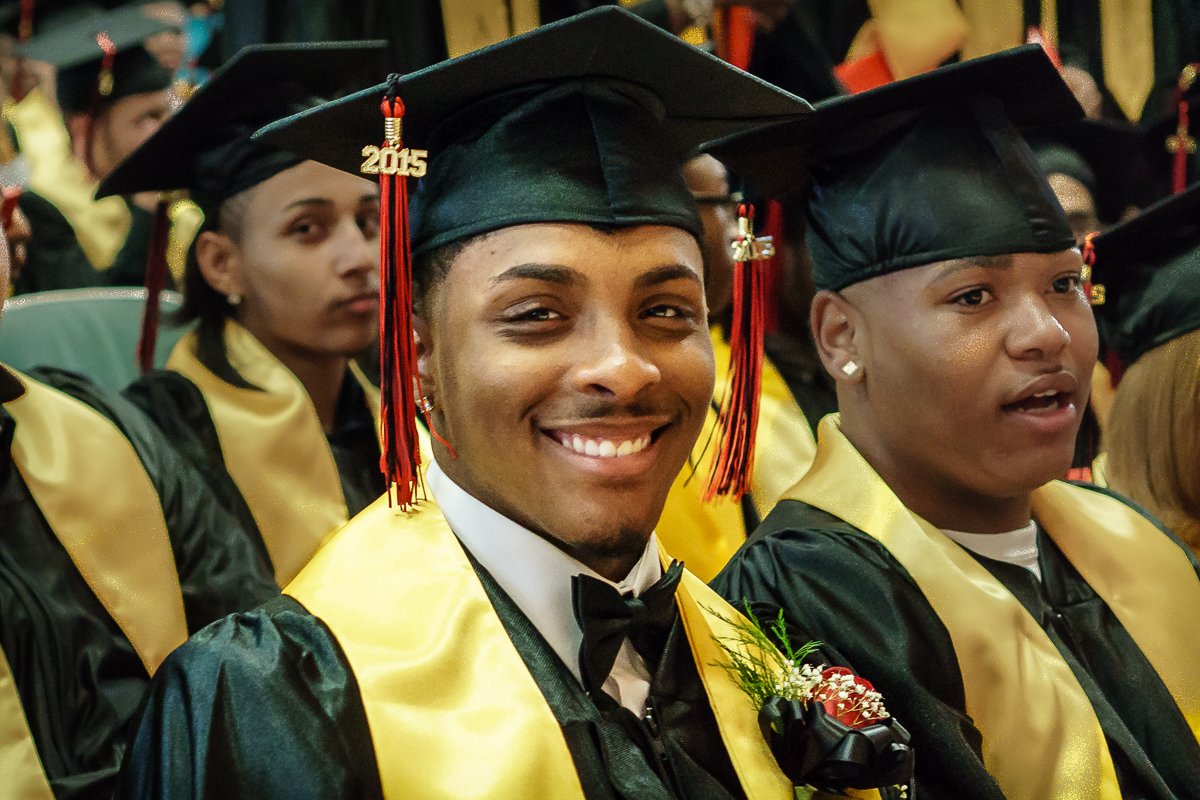 Class of 2015 students were accepted to several prestigious colleges and universities
including:  Columbia University, Berklee College of Music, Howard University, 
Stevens Institute, NJIT and The College of New Jersey.
* Students received acceptances to one or
more colleges/universities
38
Announcing District’s first
High-Performing 
Rewards School
Academy of Health Science (HARP)
Attained progress targets for two consecutive years
Met criteria for all students and subgroups
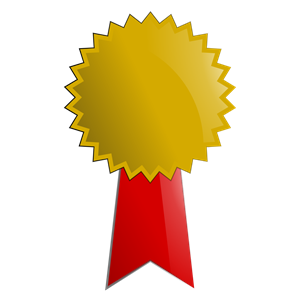 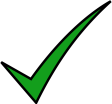 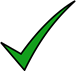 39
Accomplishments 2014-2015 Competitive Grants Awards – Over $38 million
40
District Transformation Initiatives2015- 2016
41
Next Steps
Institute strategies to improve performance on PARCC
Continue to improve on QSAC metrics with goal of local control returned to district
Fully implement Elementary School Choice 
Seek new ways to increase parent/family involvement
Continue capacity building at every level
Address attendance challenges for chronically absent children
School Facilities:
Complete transition for two new elementary schools to open in August 2016 (School 16 and Dr. Hani Awadallah Elementary School)
Construction will begin on a new Don Bosco Middle School in July 2016
The newly acquired Paterson Catholic High School facility will be converted to a Paterson High School within two to three years
Continue efforts to develop existing relationships with business, community and university partners in efforts to secure third party grant funding (private, State and Federal)
42
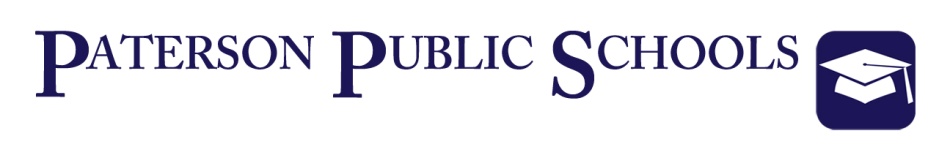 “We can, whenever and wherever we choose, successfully teach all children whose schooling is of interest to us. We already know more than we need to do that.  Whether or not we do it must finally depend on how we feel about the fact that we haven't so far.”

Ronald Edmonds
43
Questions
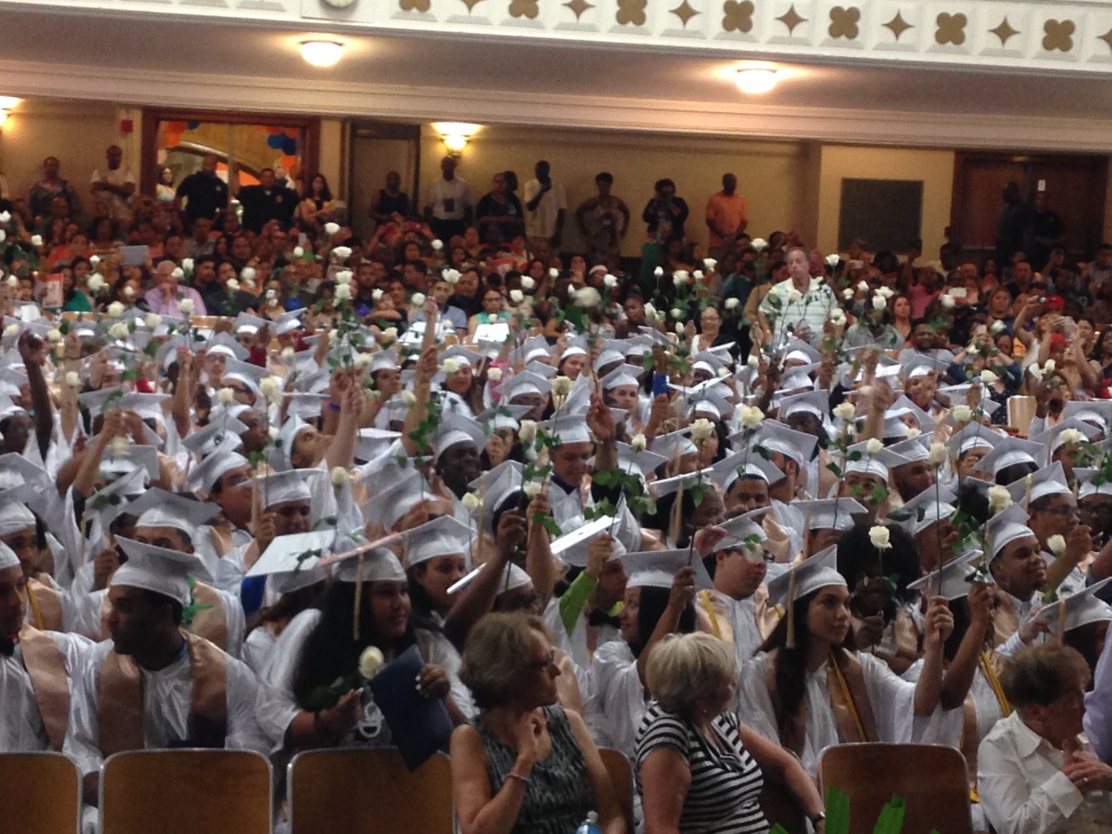 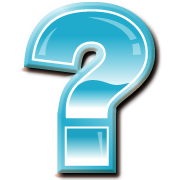 For more information, contact:
Dr. Donnie Evans – devans@paterson.k12.nj.us
Ms. Eileen Shafer – eshafer@paterson.k12.nj.us
44